Generating an EZ-Story
by  Terry Moore
Tr_moore@bellsouth.net
C. 843.297.6691
Create the EZ-Story – Front Page Story
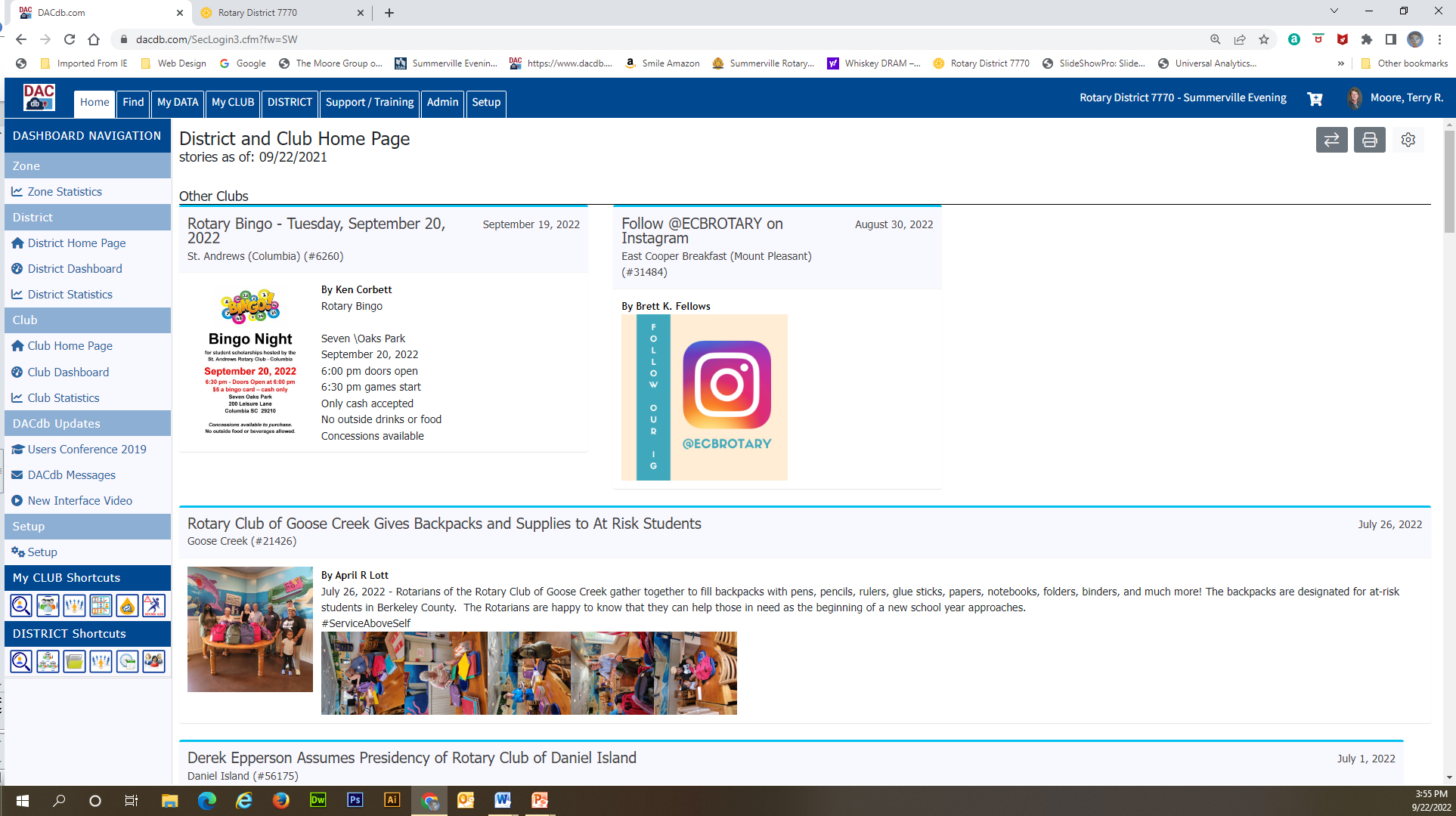 Create the EZ-Story
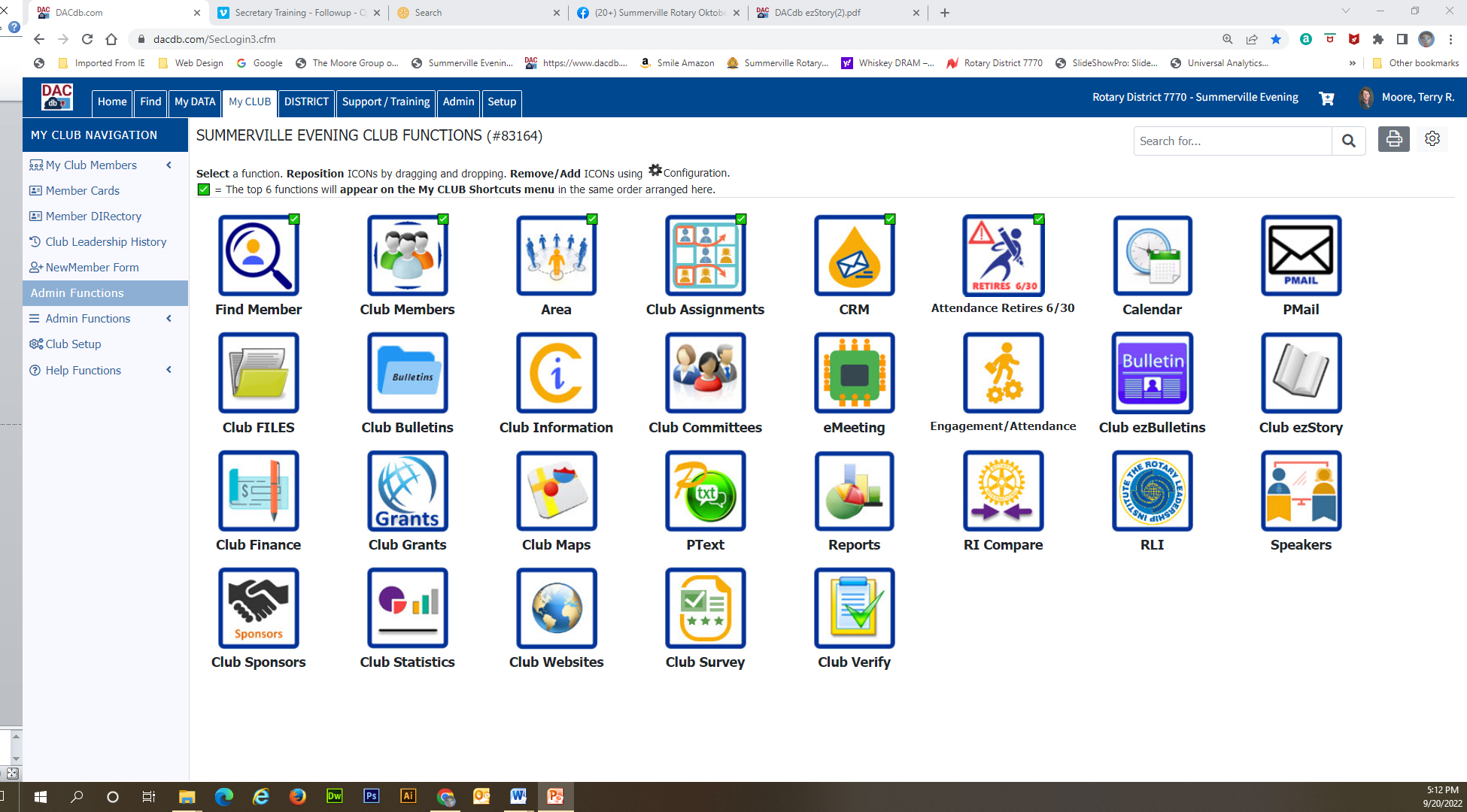 Create the EZ-Story
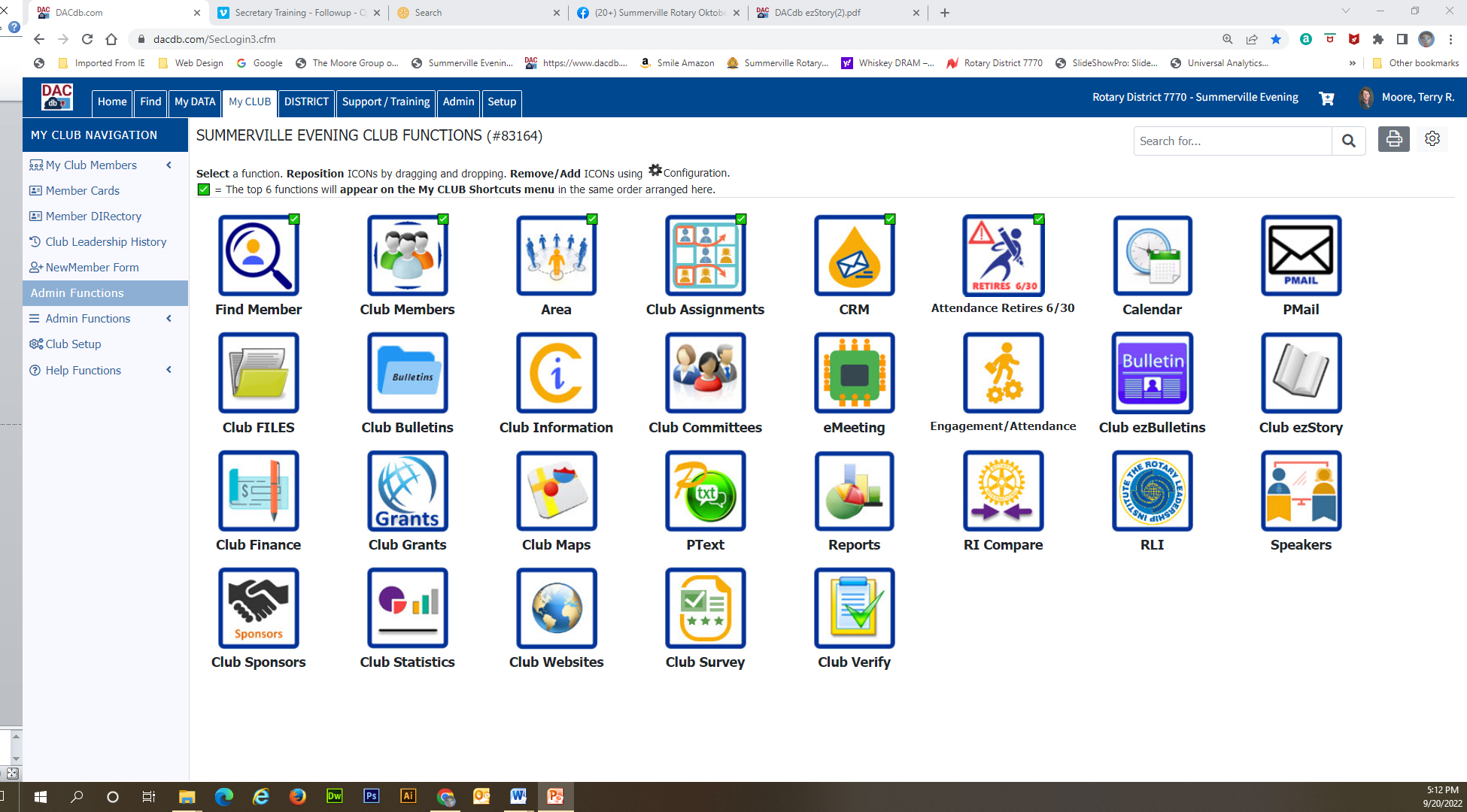 Add Story Button
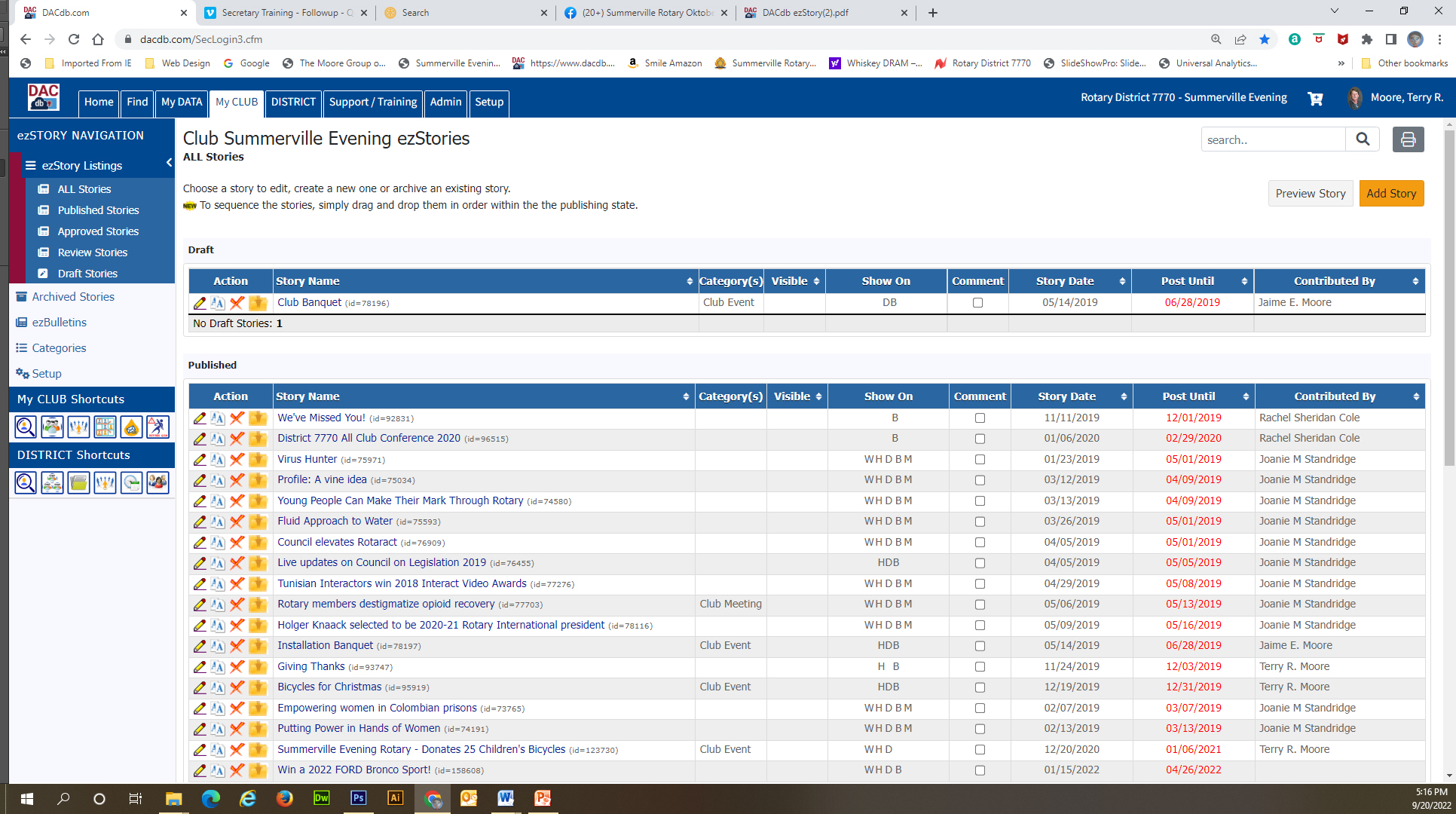 Story Title
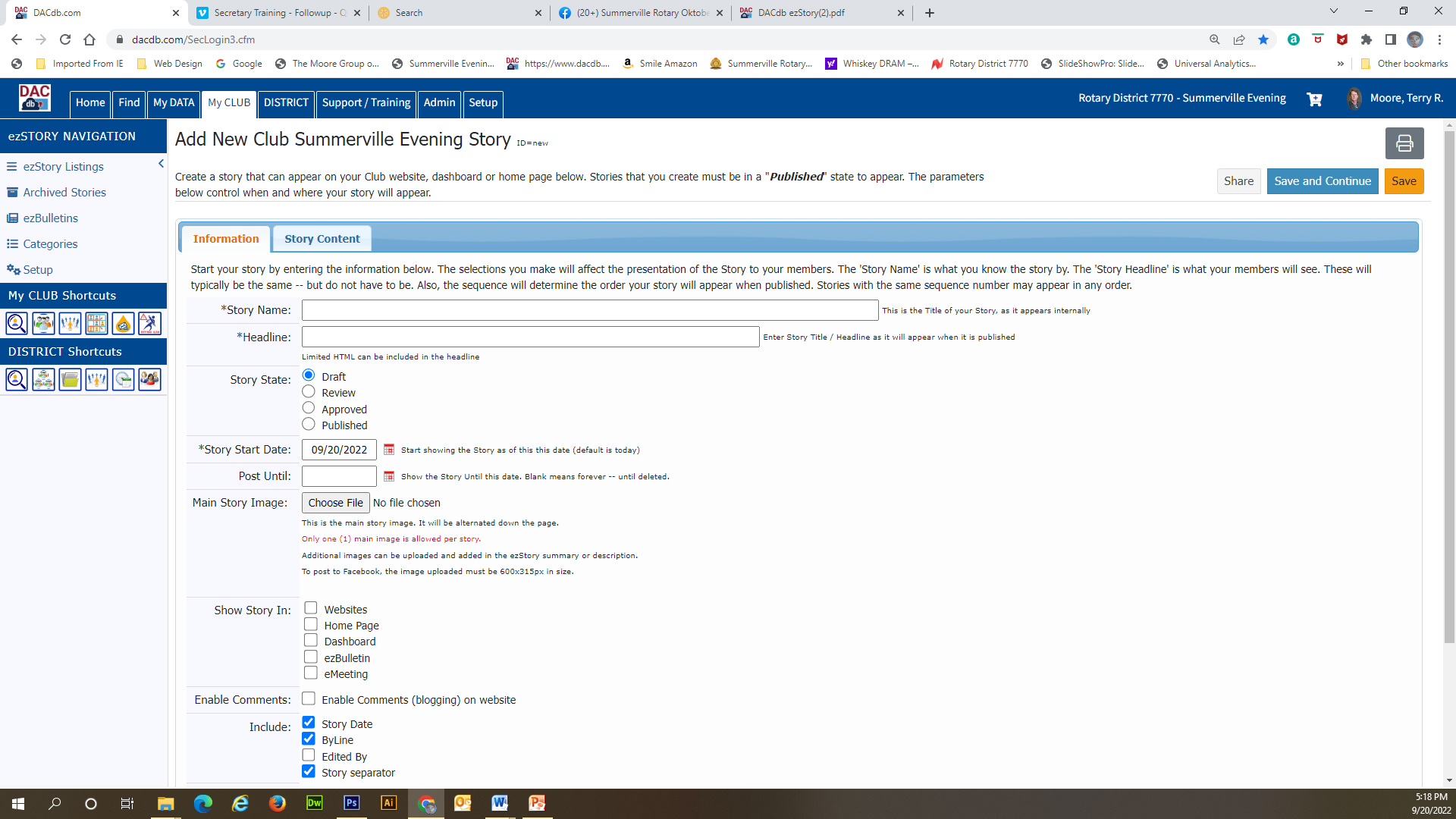 [Speaker Notes: Headlines generator]
Story Name & Headline
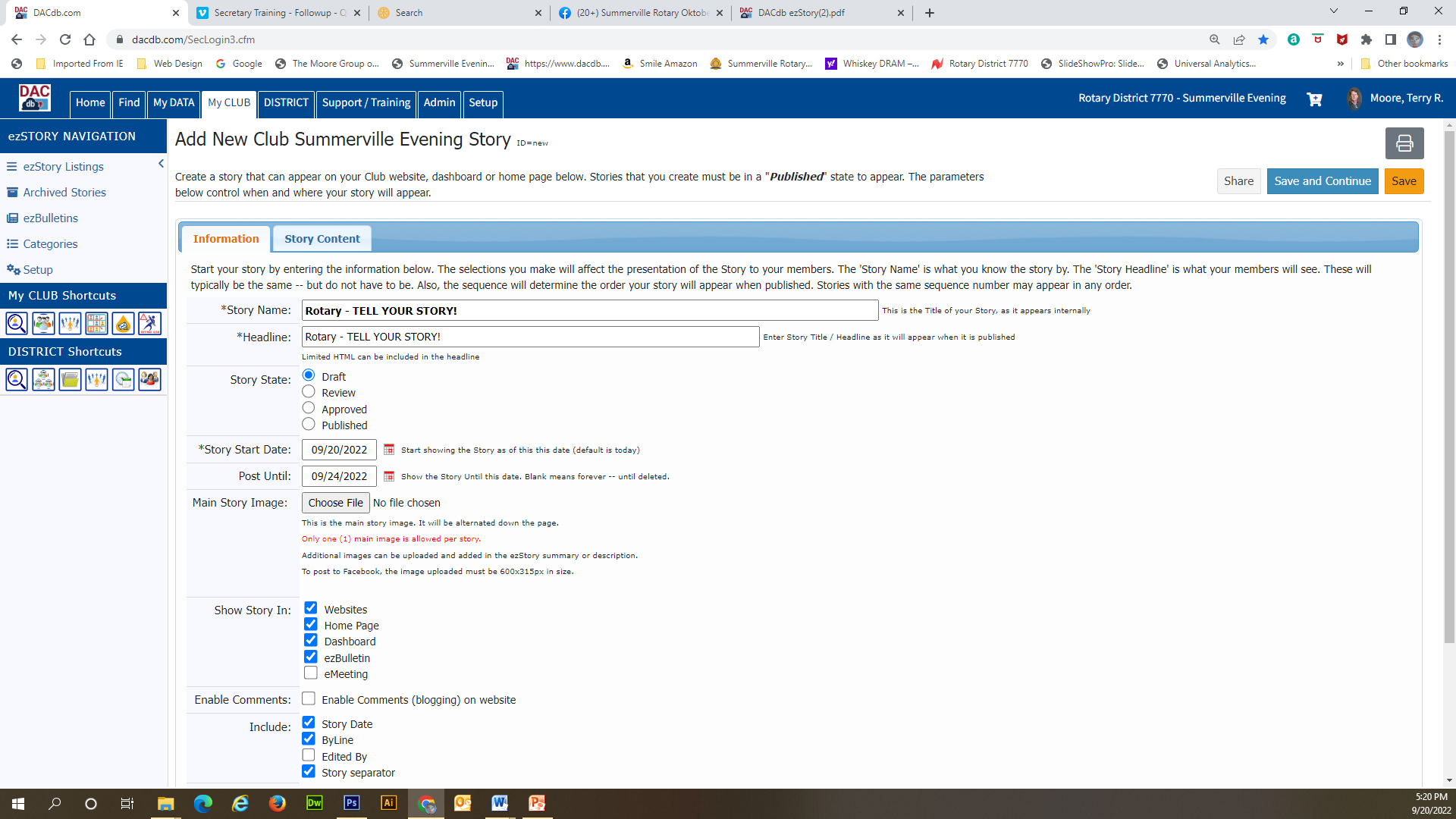 Story Status and Start/END Date
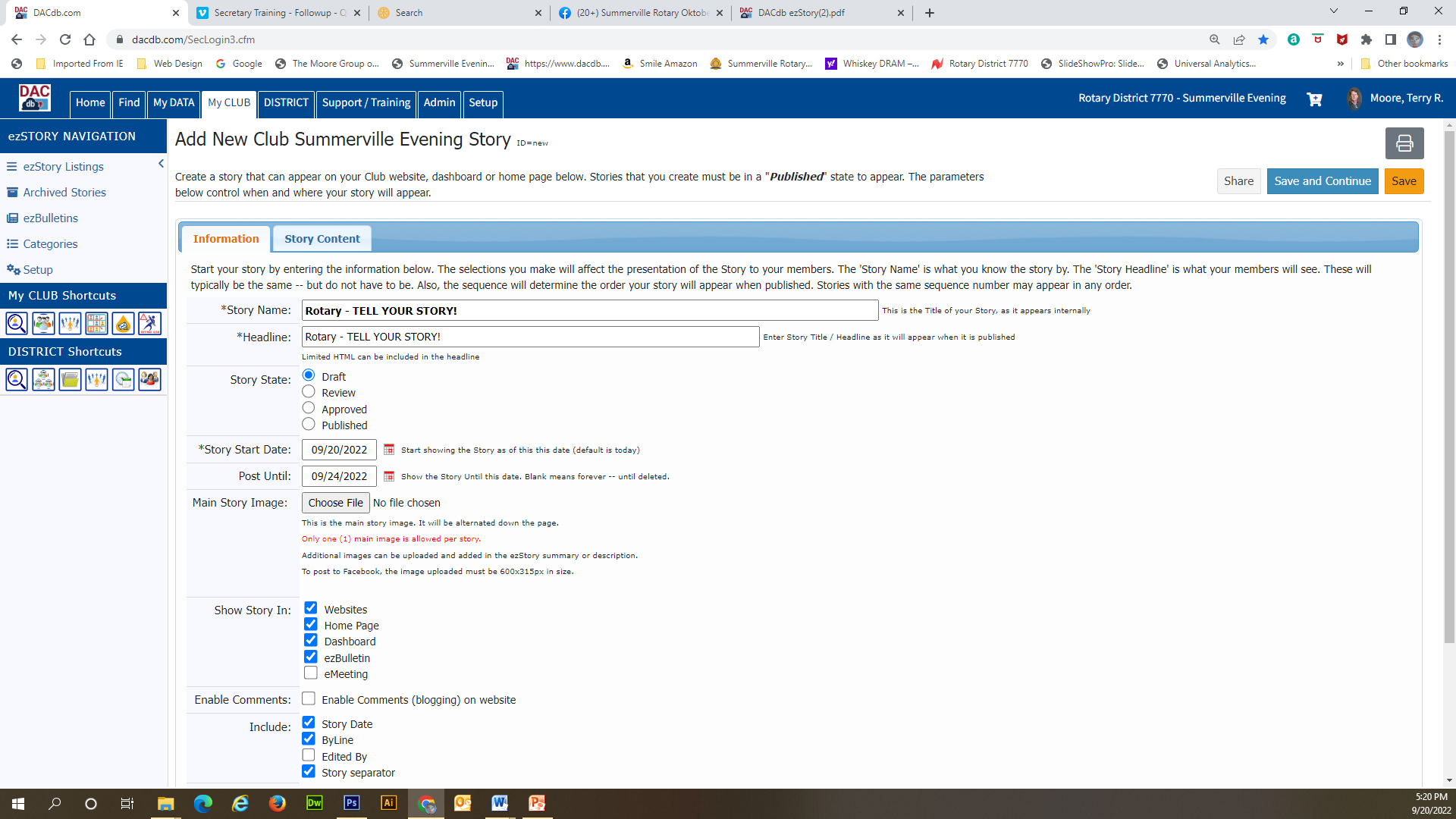 Default is DRAFT and Start Date is 
Today.  PLEASE use an ending date.
Story Image – Only 1
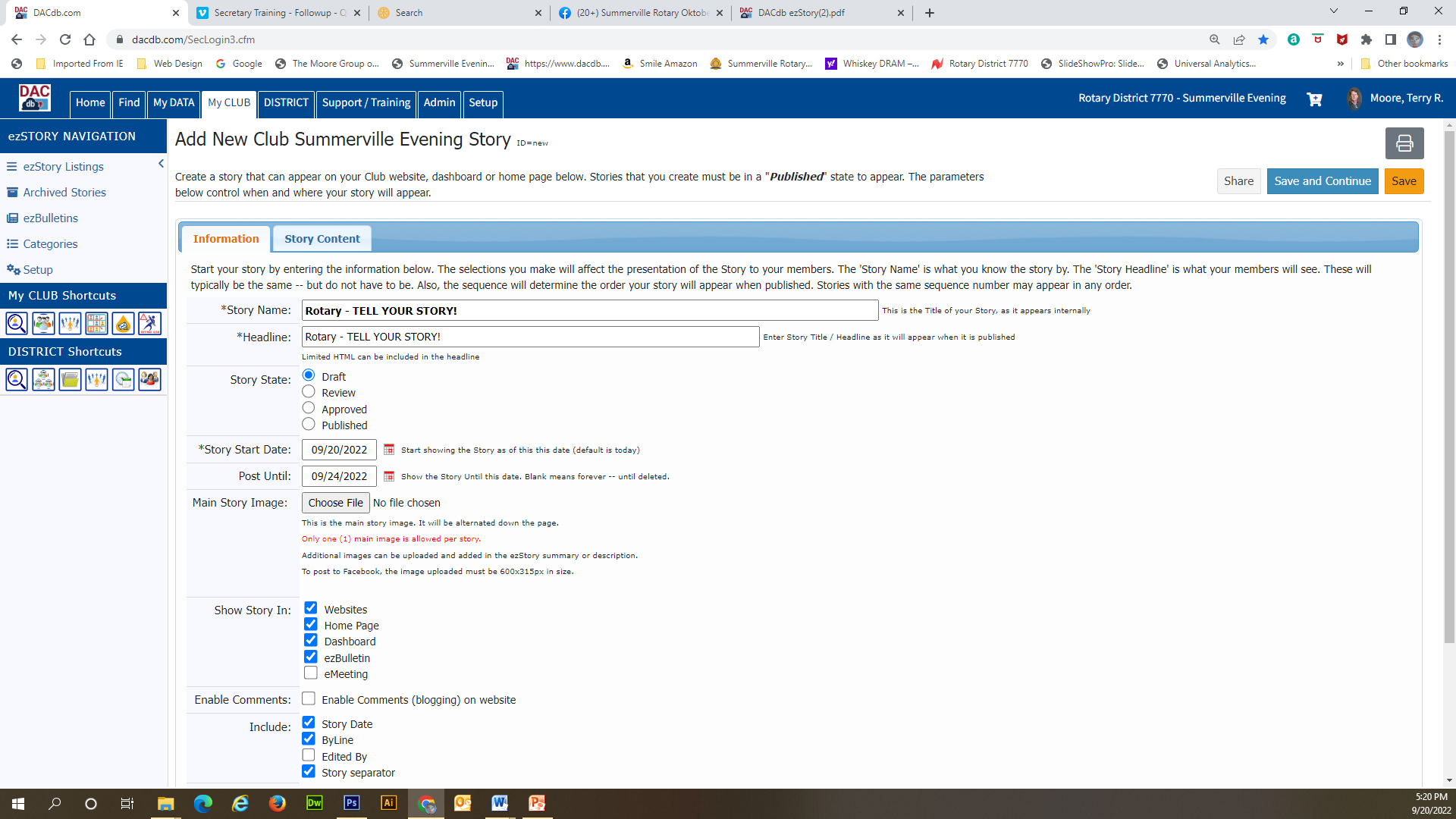 Where to show the Story
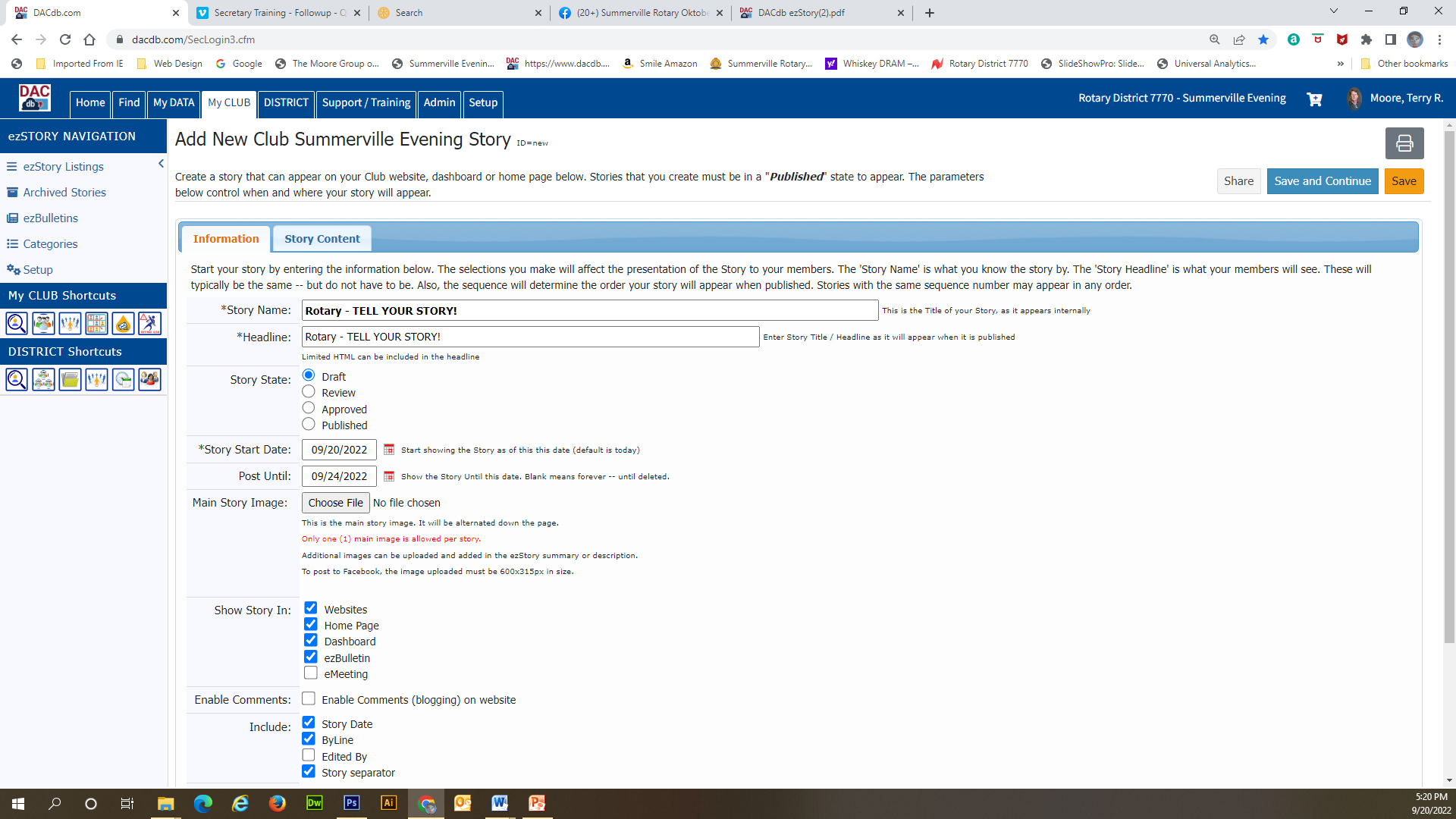 Summary or Complete Story
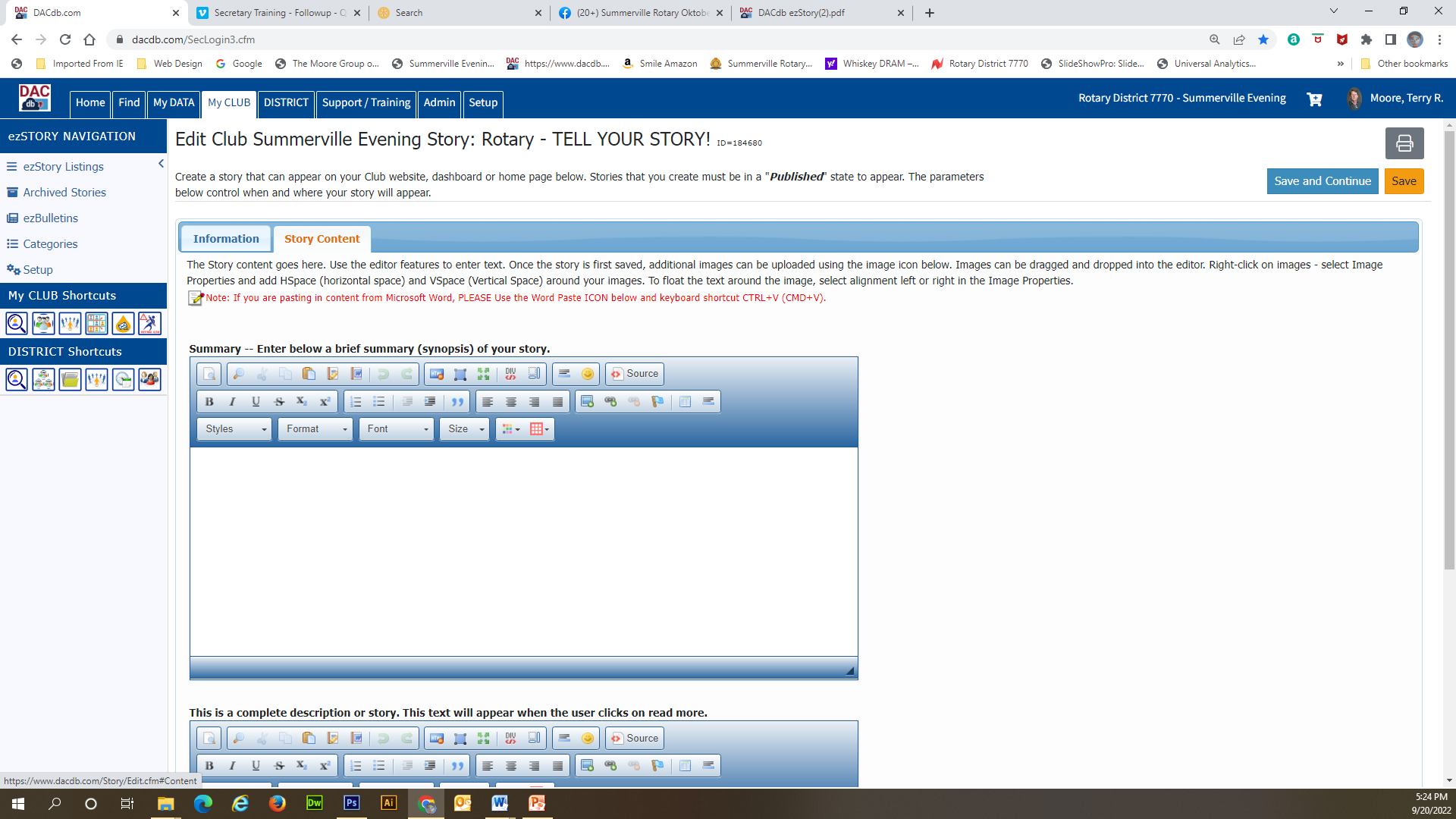 Short story. If you have to much
content the story will end and
A “READ MORE” will provide a
Link to the rest of the story.
The complete full story. Longer
with more details. Multiple
Photos or other advance
Formating.
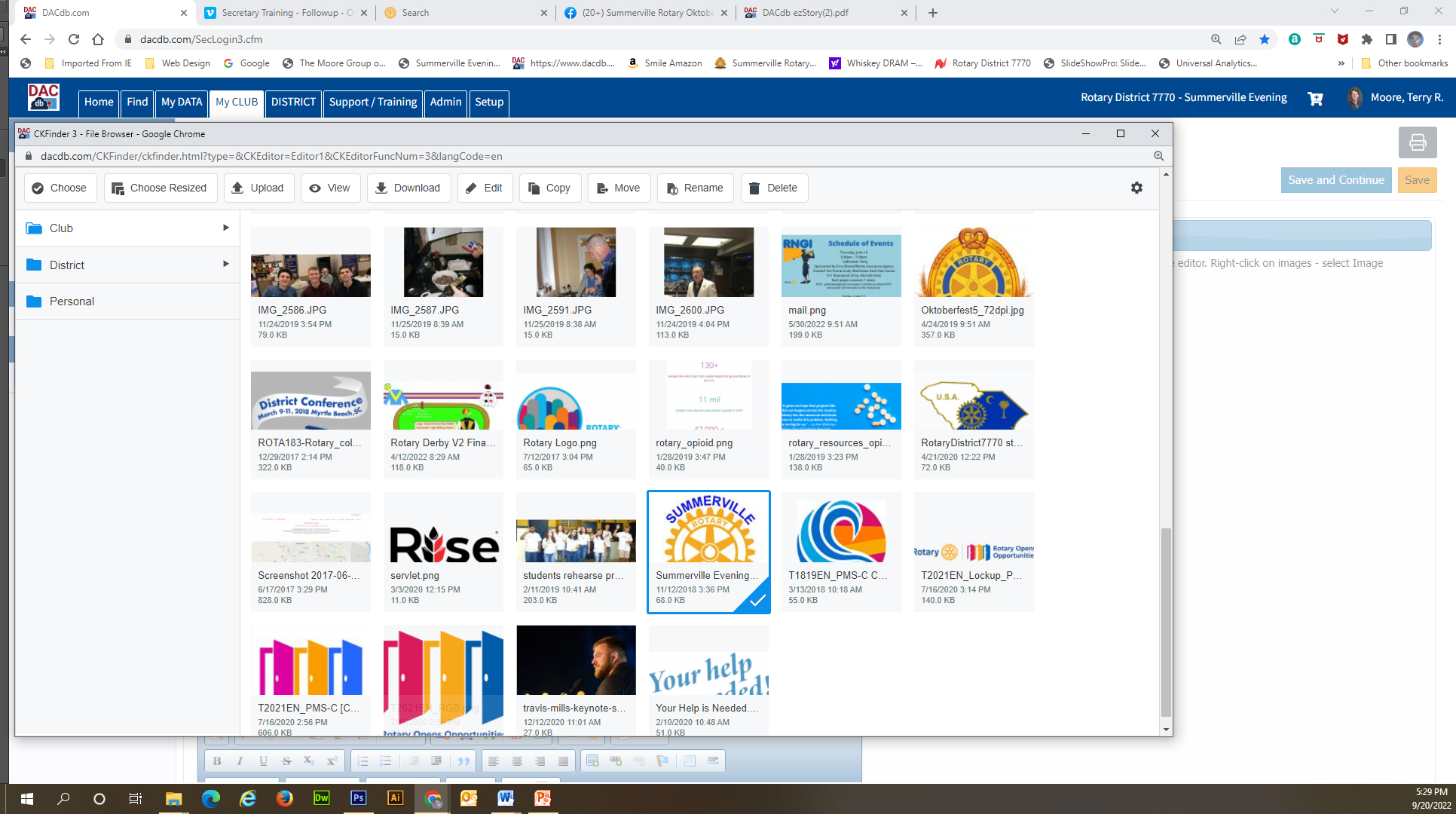 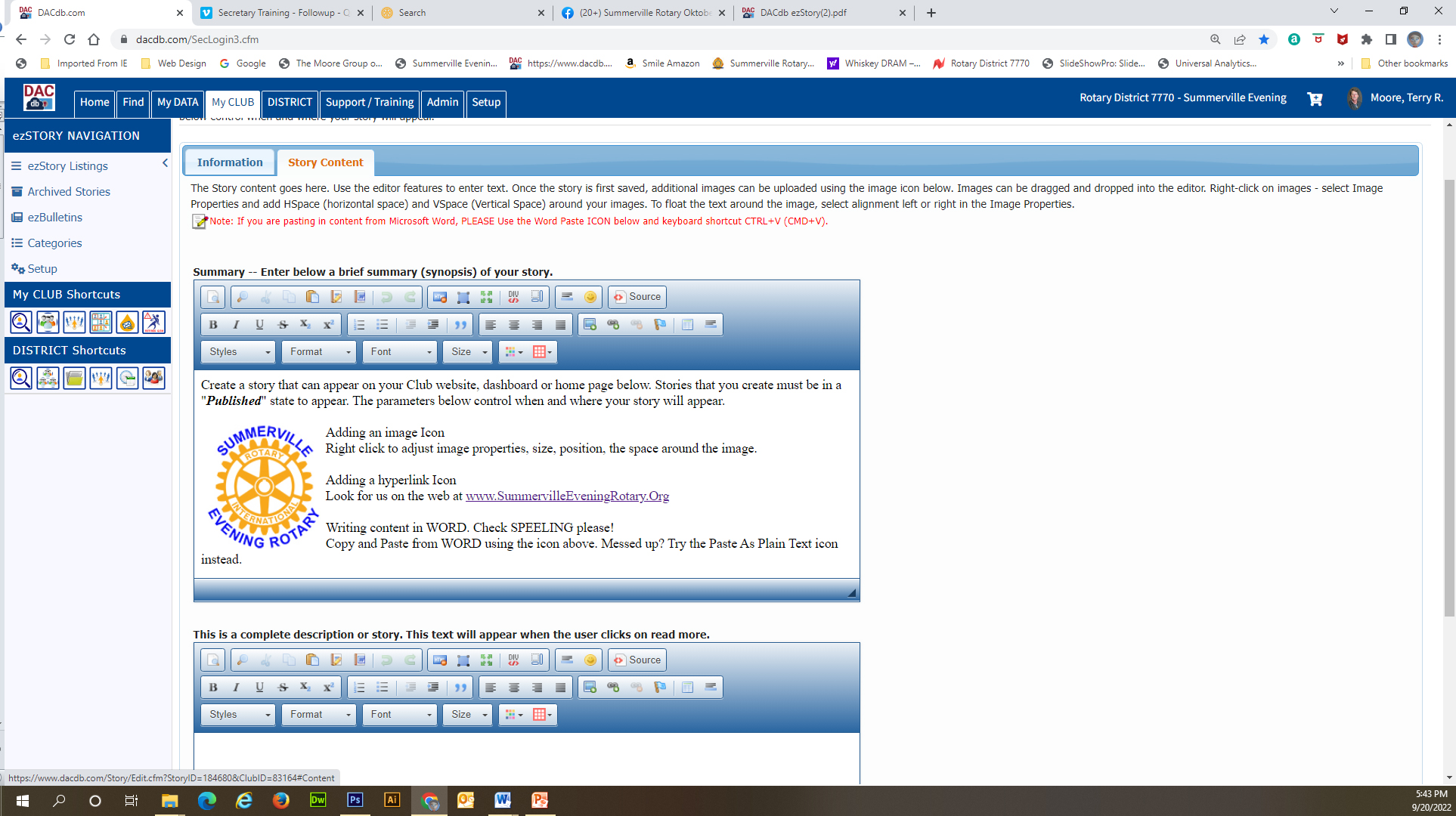 Paste for WORD
Add an Image
Add an Hyperlink
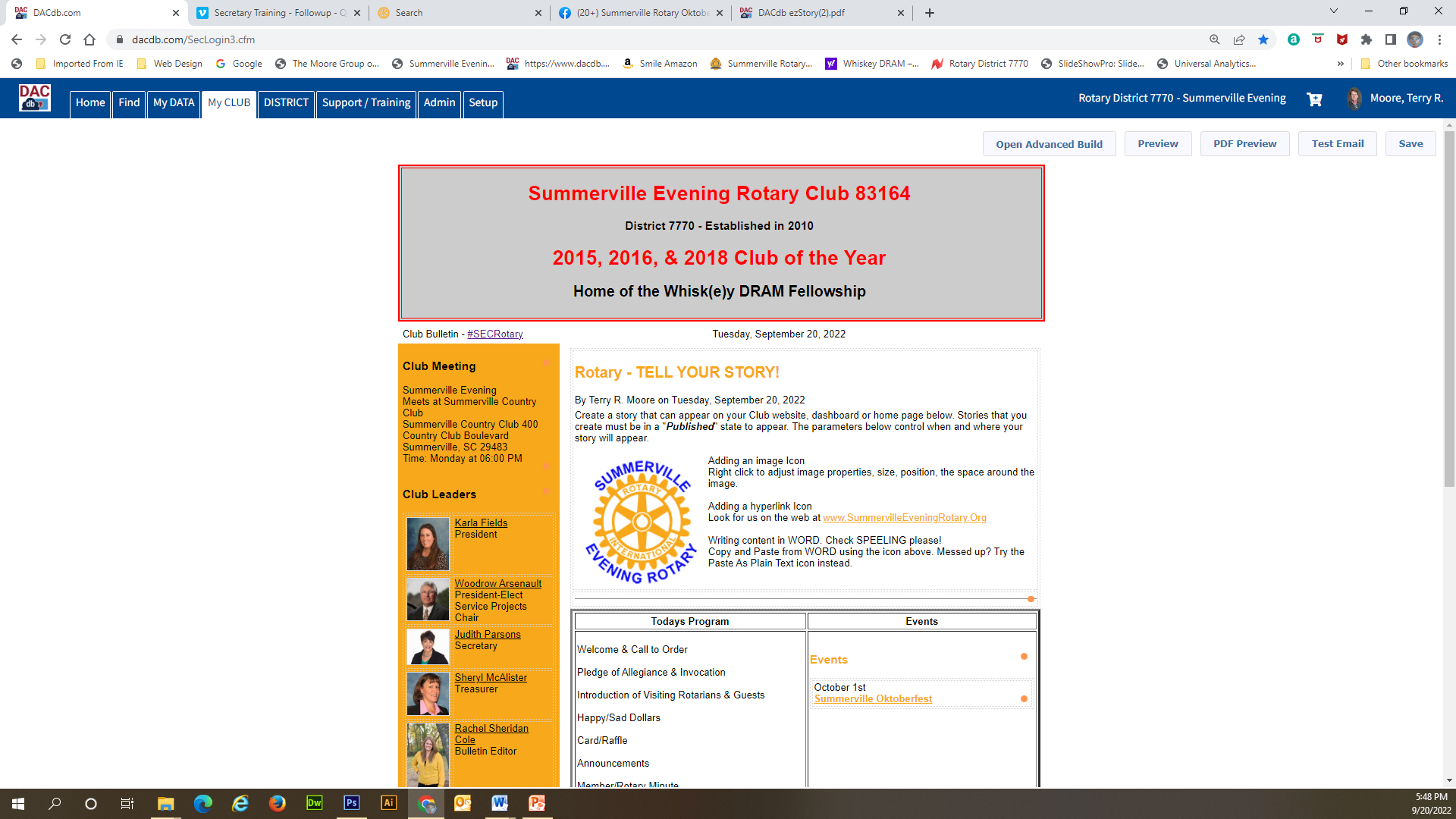 Questions
by  Terry Moore
Tr_moore@bellsouth.net
C. 843.297.6691